PRIMARY SCHOOL ZVONIMIR FRANK
PAVLA SANTO I IRA VELEBIT 8.B
PICTURE OF OUR SCHOOL
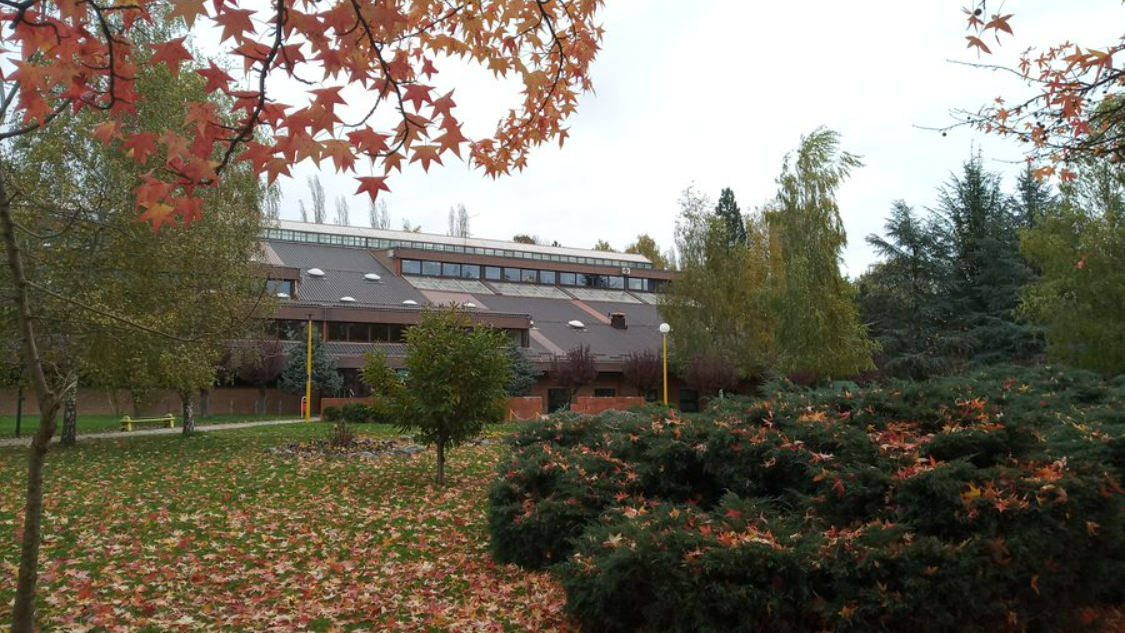 Picture 1. - Primary school Zvonimir Frank (photo  Marina Malnar)
Primary school Zvonimir Franka
the youngest school in Kutina

is located in the Street Silvija Strahimira Kranjčevića

was named after the national teacher Zvonimir Frank

the school has its own anthem
ZVONIMIR FRANK
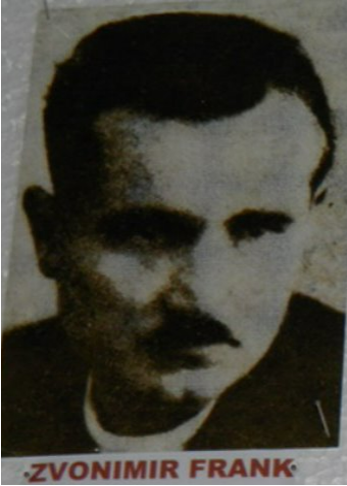 was born in the year 1913.

was a teacher in the World War II   

died in 1943.
Picture 2. – Zvonimir Frank
HISTORY OF SCHOOL
school was solemnly opend on 27th January, 1982.

on 1st February, 1982., it started with work

today school has 440 students

the first principal of the school was teacher Stjepan Tkalec
ECO SCHOOL
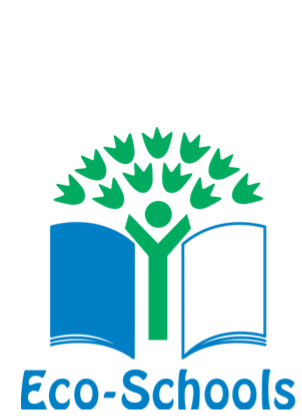 in 2002., school recived the status of International Eco School

we fulfilled the criteria and received Europan Green Flag with the Eco School logo as a prize
Picture 3. – logo of Eco School
YOUNG BIOLOGIST
extracurricular activity

teacher of biology and chemistry, Marina Malnar

we go to various field classes

we research and make interesting things (eco candles, lip balsam, soaps, lavander decorations...)
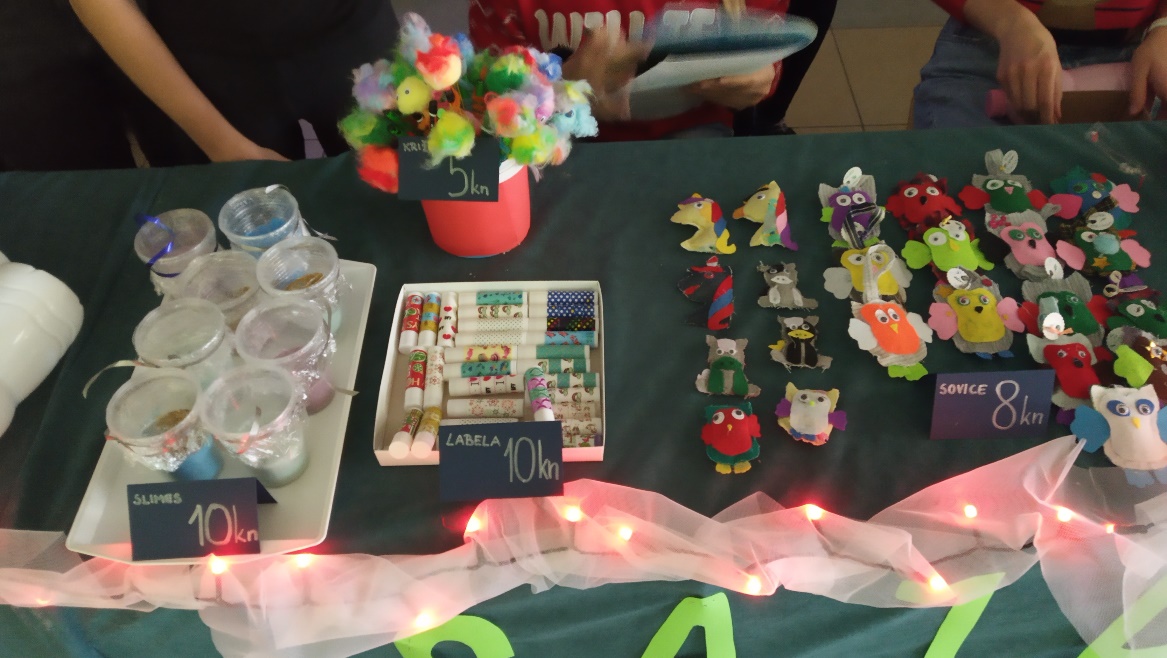 Picture 4. - soaps
Picture 5. – lavander owls
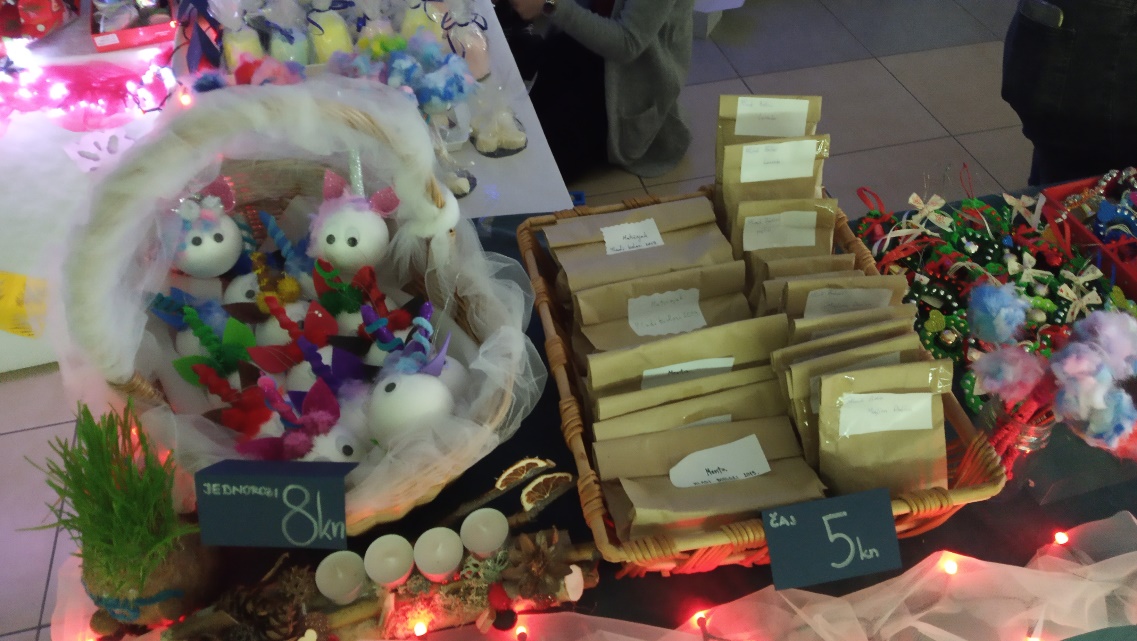 Picture 6. - unicorns